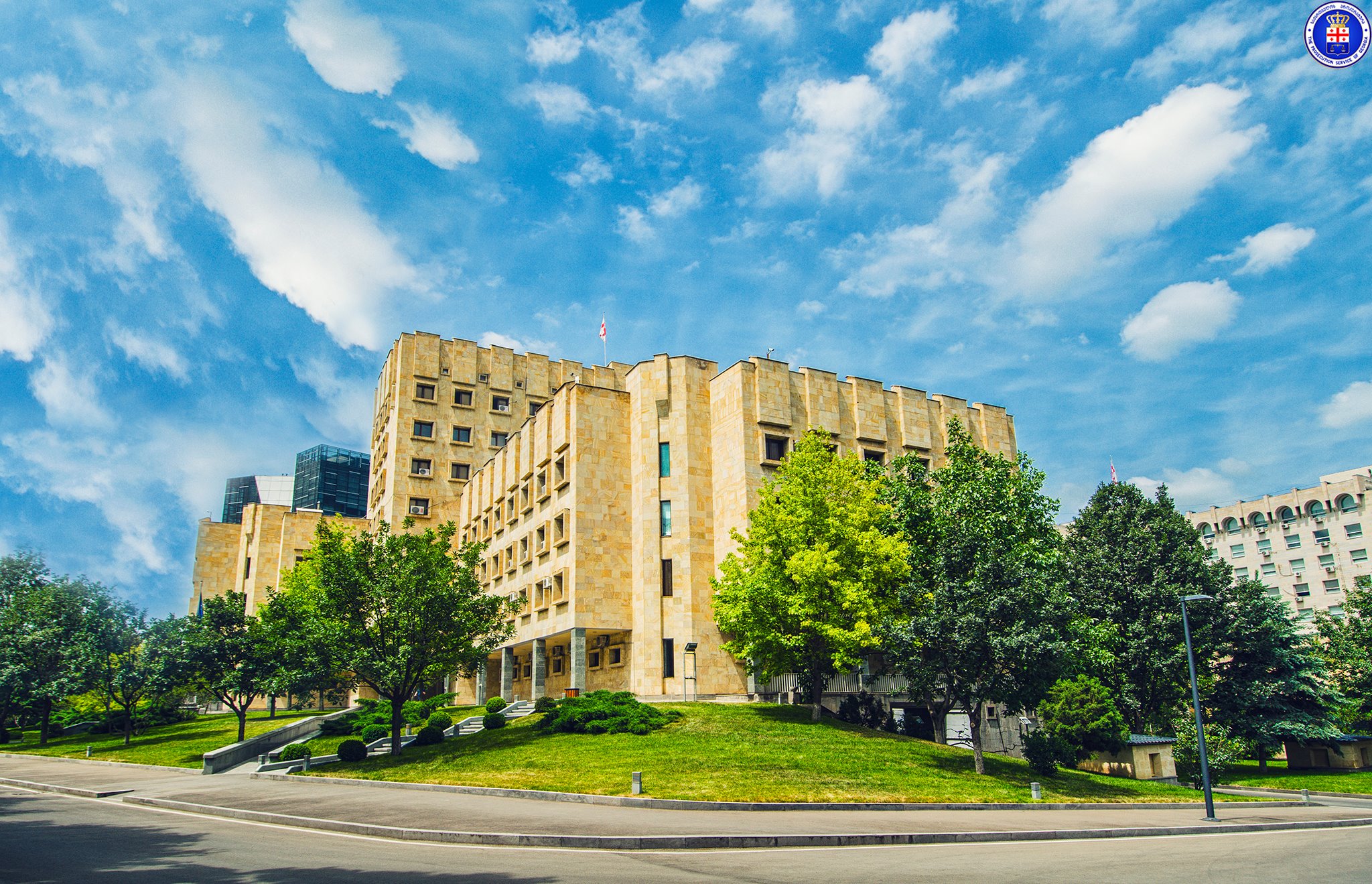 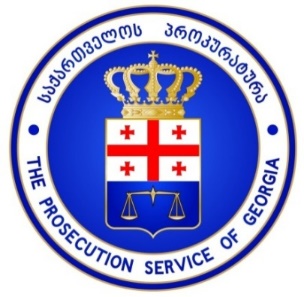 ML Risks Emanating from Virtual Assets

Prosecution Service of Georgia 
2022
Features of an Effective AML System - Risk-based Approach
How successfully does a country identify and assess ML Risks? 

How appropriately are risk assessment results used for ML prevention, and for carrying out enhanced actions for high-risk areas and simplified actions for low-risk areas?

How well are the identified ML risks addressed by national AML policies and activities? 

To what extent does a country ensure that relevant competent authorities, self-regulating bodies (SRBs), financial institutions and designated non-financial businesses and professions (DFNBPs) are informed of the results of the national ML risk assessment? 

Whether the ML risk assessment is subject to updates
Prosecutor's Role in the National ML Risk Identification Process
Prosecutors independently carry out sectoral risk analysis, including money laundering risks

Prosecutors, in the process of identifying risks, pay attention to the analysis of practice. In particular, they:

Use inter-agency coordination mechanisms to identify vulnerable areas as well as new crime typologies
Analyze crimes motivated by gaining material benefit
Generalize and analyze practice/statistics

The results of the sectoral analysis are reflected in the strategy and action plan of the Prosecution Service

Sectoral findings of prosecutors are reflected in the country's national strategy
Risks Emanating from Virtual Assets
Virtual assets have emerged as a new payment method and are quite actively used in everyday life around the world


Given the flexible nature of virtual assets, it is attractive for criminals and is often used in a crime


Virtual currencies provide a powerful new tool for criminals to move and store illicit funds out of the reach of law enforcement authorities
Challenges Faced by Law Enforcement Authorities
Decentralized systems ensure that the anonymity of the owner is protected

Unlike cash, virtual assets can be used in any country around the globe

Virtual assets can easily be converted into real currency

Transactions can be carried out online, without identifying the sender and the receiver

The system has no central server or service provider 

There is no central supervisory body, and no AML software is currently available to monitor and identify suspicious transaction patterns 

Law enforcement cannot target one central location or entity (administrator) for investigation or asset seizure purposes
How Prosecutors Deal with ML Risks Emanating from Virtual Assets
Flexible legal mechanisms - there should be no obstacles to tracing and recovering cryptocurrency 

Developing a guideline concerning effective seizure, freezing and confiscation of virtual assets 

Specialization of law enforcement authorities - the right people in the right place

Providing hardware and software support to the law enforcement representatives
Guideline on Seizure of Virtual Assets
The goal of the Guideline on Seizure of Virtual Assets

The target audience of the Guideline 

Overall summary/structure of the Guideline

Preparation for seizing virtual assets
Seizing virtual assets
Subsequent actions

Person with the authority to seize virtual assets

Person/agency responsible for storing seized virtual assets
8 Necessary Steps for Seizing Virtual Assets
Step 1 - Creating a pair of key controlled by the investigating authority

Step 2 - Ensuring the security of the pair(s) of key(s) in an offline regime

Step 3 – Preparing a device for transferring virtual assets

Step 4 – Locating target personal key(s) or wallet file(s)

Step 5 - Exporting target personal key(s) or wallet file(s)

Step 6 - Importing target personal key(s) to the device for transferring virtual assets (device #2)

Step 7 - Moving virtual assets from the target address to the address under the control of the investigating authority

Step 8 – Approving the transaction

          - documenting the seizure process
          - observing confidentiality and following security safeguards
International Cooperation in Tracing/Seizing Virtual Assets
International cooperation

Cooperation in the framework of mutual legal assistance (MLA) 

Cooperation through EUROJUST 

Police to police cooperation 

Cooperation through CARIN network  

FIU to FIU cooperation through FMS Georgia – EGMONT channel 

Personal contacts with foreign counterparts
Thank you for your attention !